Women’s Health Hubs EvaluationLessons in implementation Dr Beck Taylor, Clinical Associate Professor in Public Health, University of Warwick				Research team: Dr Jennifer Bousfield, Senior Analyst, RAND EuropeKelly Daniel, Evaluation Fellow, Health Services Management Centre, University of Birmingham  Lucy Hocking, Senior Analyst, RAND EuropeDr Louise Jackson, Associate Professor in Health Economics, Institute of Applied Health Research, University of Birmingham
The BRACE programme
This rapid evaluation was carried out by the Birmingham, RAND and Cambridge Evaluation Centre (BRACE). 
This project was funded by the National Institute for Health and Care Research, Health Services and Delivery Research programme (HSDR 16/138/31 – Birmingham, RAND and Cambridge Evaluation Centre).
The views expressed are those of the authors and not necessarily those of the NIHR or the Department of Health and Social Care.

Please note that our final report is currently under final review with NIHR and may be subject to change. This summary was developed to provide findings rapidly to policy and practice.
Evaluation plan
May-July 2022
July 2022-January 2023
October 2022-March 2023
WP2
WP3
WP1
Defining Women’s Health Hubs
There was no agreed definition, so we developed a new working definition.
Challenges and considerations 
Hubs are not ‘one-size-fits-all’ 
Context dependent (variation by geography, existing services/resources, standpoint of leaders, aims and needs of local populations)
At the time of evaluation, models were bottom-up/organic rather than standardised/driven by policy 
Important that concept is meaningful to women and wider stakeholders
Agreed definition could support identification of hubs, engagement with relevant individuals, and implementation of the women’s health strategy 
Broad definition – we removed ‘joint commissioning’ to be inclusive in the evaluation.
Our working definition 

Women’s health hubs:
WHHs are based in the community and work at the interface between primary and secondary care and/or voluntary sector and wider. 
WHHs offer more than a single service (and include the provision of both gynaecological services and contraception) or demonstrate plans to. 
WHHs have more than one organisation involved in the process of service delivery; including in design, commissioning and/or provision of care, beyond simply referring-in.
Mapping Women’s Health Hubs: 
results of online mapping survey
We identified 17 services across the UK that meet our definition of a WHH and are active     (i.e. currently seeing women). 

Most were located in England (N=13), with four in Northern Ireland. 

No hubs were identified in Wales or Scotland. 

Most women in the UK did not have access to a hub.
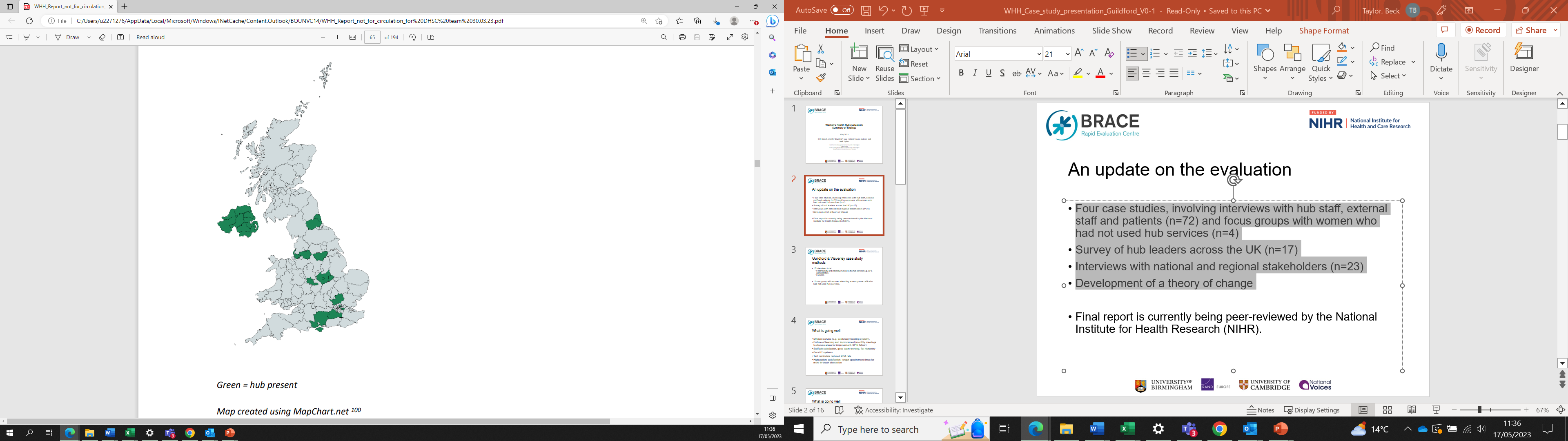 Small scale and rare 
Varied with no optimum model (model, leadership, commissioning, footprint/scale, etc) 
Services mostly clinically led by GPs
Multiple venues and formats of appointments 
GP referral pathways
Range of appointment formats



Map created using MapChart.net
Services offered
Implementation processes
Not all hubs had a clear organised or pre-defined implementation process. This was created through pooling examples of implementation processes across hubs.
Step 1: Mapping existing services and gaps
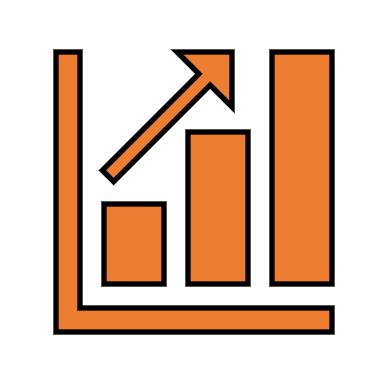 Mapping informed design and scope (e.g. identifying local needs, inequalities, reviewing referral numbers), and good practice involves collaboration across organisations (enhancing shared vision and strategy) and the involvement of women and communities.
Step 2: Scoping and designing the hub
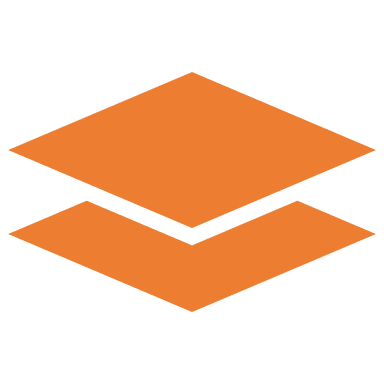 Tools such as the non-adoption, abandonment, scale-up, spread and sustainability (NASSS) framework can be used at both the mapping, scoping and design phases to ensure hubs are fit for purpose, suitable for local women and complementary to existing local services and resources. It can be helpful to pre-emptively think though potential barriers and facilitators.
Step 3: Securing funding & buy-in
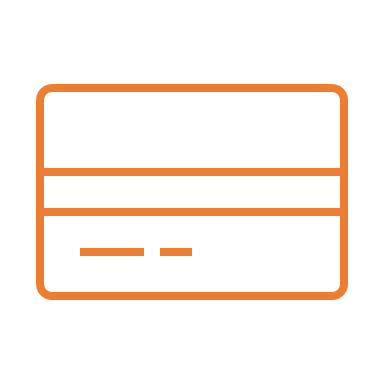 A business case could be used to secure funding and to support buy-in from commissioners and potential providers. This could support a pilot hub. When building a team and securing buy-in (and at other stages of this process), leaders/implementers could utilise frameworks for managerial behaviours to empower colleagues.
Step 4: Implementation activities
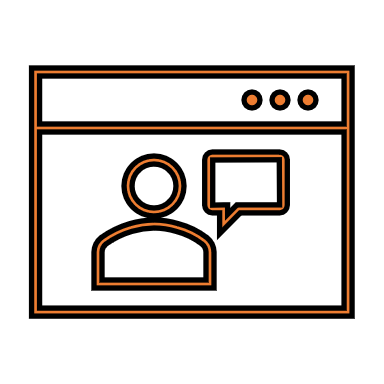 IT barriers that could be pre-empted and solutions put in place include interoperable systems where primary and secondary care systems cannot connect with each other, hindering joint-working across organisations and sectors.
Step 5: Set-up steering strategy/group
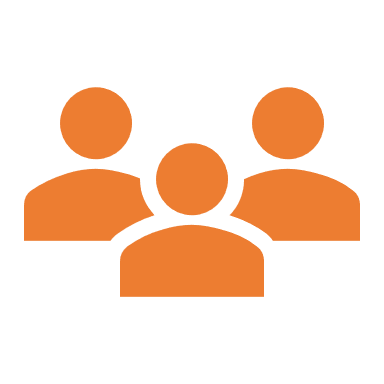 Strategy/steering groups oversee the implementation and delivery of a hub. These groups (e.g. primary care staff, secondary care staff, commissioners, public/patients) could undertake varied activities, including reviewing hub activity, discussing plans for hub growth, inputting into patient pathway design and risk management.
Step 6: Shift from pilot to core funded service
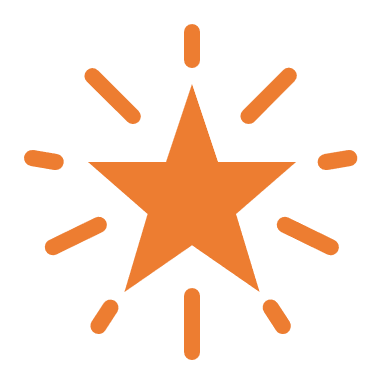 All exemplar hubs were initially implemented as a pilot and most were created out of existing services, expanding over time. Expansion included: offering additional services, seeing a greater number of women, hiring more staff, involving more organisations, and covering a wider geographical area. Most hubs were not core funded services and challenges for sustainability and scale-up may need to be considered as hubs are implemented more widely.
Consolidated Framework for Implementation Research (CFIR)
The CFIR provides a menu of constructs that have been associated with effective implementation.
It draws on 19 frameworks or related theories and user feedback.
It provides a guide to assess enablers and barriers to implementation.
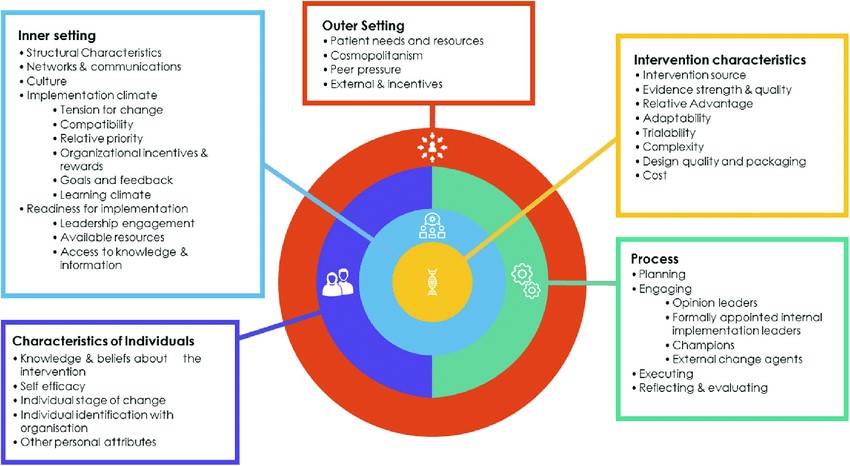 CFIR: Example of women’s health hubs
Intervention characteristics:
Source (bottom – top-down)
Evidence/relative advantage (base, early evaluation, learning from others/resources)
Trialability/pilots 
Costs (business cases)
Inner Setting (local services and settings/ local context & variation):

Change/implementation readiness
Relative priority  
Resources
Funding/commissioning
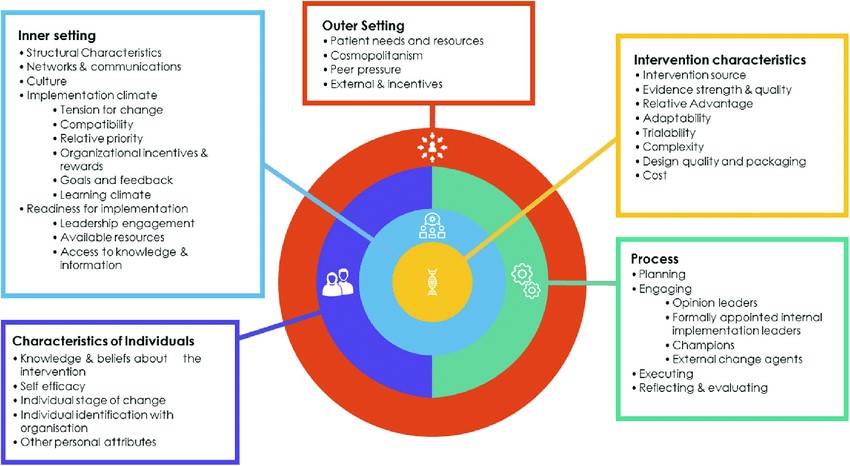 Outer setting: WHS,
backlogs & resources challenges
Process 
Planning & engaging (business cases, steering groups)
Internal implementation leaders (assigning responsibility at every level)
Reflecting & evaluating (data)
Characteristics of individuals/teams:
Existing knowledge & attitudes to women’s health & integration  
Leadership & team/workforce (capacity, readiness, skills)
Advice for implementers
Identify a lead for an area and give time to hub leads 
Start small/familiar, where possible utilise existing resources and grow/expand 
Pilot/proof of concept (e.g. financial viability, consider/test infrastructure, e.g. IT, physical space, equipment)
Collect data (cost, outcomes, impact, sustainability) and prioritise based on local population needs 
Build/utilise existing relationships & work with all stakeholders/sectors (including women – use, risk of exclusion)
Learn from others further along/community of practice
Wider resources (e.g. Primary Care Women’s Health Forum)
Thank you for viewing this presentation
For further information about the study please contact:
Beck.Taylor@warwick.ac.uk 

For more information:
Women’s Health Hub Evaluation

BRACE is funded by the NIHR Health Services and Delivery Research (HS&DR) programme (HSDR16/138/31).  
The views expressed are those of the authors and not necessarily those of the NIHR or the Department of Health and Social Care.